Daniel • Italie
Priez que plus d’étudiants se tournent vers Dieu et s’ouvrent par rapport à cela. Nos environnements sont très fermés et les gens ont des difficultés à s’intéresser à quelque chose !
David • Macédoine du Nord
Vous pouvez prier que Dieu nous donne la sagesse et la force nécessaires pour partager l’Évangile quand nous rencontrerons nos collègues en personne. La majorité de la jeune génération est sceptique vis-à-vis de la religion en général.
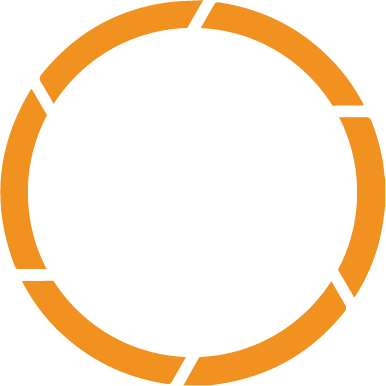 Gee Hae • Finlande
Merci de prier pour que mon équipe de recherche et mon superviseur puissent être des partenaires de prière, et que nous puissions partager notre foi avec courage.
Andreas • Norvège
Merci de prier que les étudiants vainquent leur peur de partager leur foi.
Claudia • Autriche
Priez que Dieu conduise des non-croyants à notre groupe et nous aide à construire des liens. Les étudiants manquent de motivation pour prendre part aux rencontres en ligne.
Sarah • Autriche
Priez pour que notre groupe d’étude biblique grandisse. Les étudiants ont du mal à trouver du temps.
Anonyme • Autriche
Nous sommes un petit groupe qui cherche de nouveaux membres. Priez afin que nous sachions comment les atteindre, en particulier vu la difficulté d’organiser des rencontres durant la pandémie. Priez que les étudiants ne perdent pas la motivation d’étudier.
Christopher • Autriche
L’université médicale à Vienne veut commencer un groupe étudiant ! Merci de prier pendant que nous lançons le processus, y compris pour l’obtention d’un lieu de rencontre, et priez pour un bon témoignage sachant que nous faisons face à des discussions difficiles d’un point de vue éthique dans ce contexte. Priez pour un nouveau cœur pour l’évangélisation en Autriche.
Carolina • Autriche
Priez que les gens arrivent à aller au-delà d’eux-mêmes et à voir le précieux but qu’ils ont sur la terre. Priez que les étudiants résistent à la dépression et que nous, les équipiers, puissions être là pour eux de la bonne manière. Priez que nous ayons de la sagesse en répondant aux questions à propos de Dieu.
Christopher • Autriche
Nous sommes un groupe international qui change chaque semestre. C’est une opportunité, mais aussi un défi d’avoir une dynamique de groupe stable et des gens qui veulent prendre des responsabilités. Priez que Dieu œuvre à travers nos étudiants, même en période de cours à distance.
Ruth et Egrisel • Autriche
Merci de prier que les étudiants chrétiens aient le courage d’être le sel et la lumière à leur université, pour qu'ils en atteignent d’autres et pour de bonnes occasions. Merci de prier pour des cœurs ouverts et une volonté de réfléchir et de parler de questions difficiles du côté des étudiants autrichiens. 

À cause de la Covid, il est difficile de faire connaissance avec les gens et d’être présent à l’université. En général, les Autrichiens ne sont pas à l’aise avec le fait de parler des croyances personnelles, ce qui rend les discussions sur l’Évangile difficiles à avoir.
Jana • Autriche
Priez que Dieu touche les cœurs des nouveaux étudiants et que leurs relations avec nous et Dieu grandissent. Priez pour que le groupe reprenne les nouveaux rôles dans un environnement en évolution, car de nombreux étudiants plus âgés sont en train de partir. Priez pour le discernement de ce qui est essentiel pour le groupe et ce qui ne l’est pas, et l’utilisation de nos ressources en fonction de cela.
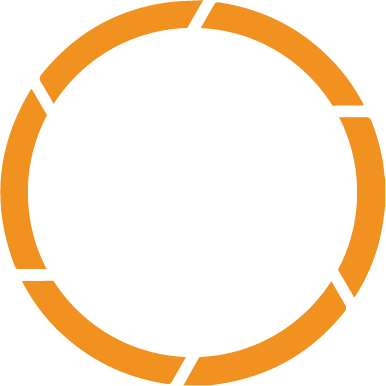 Nathalie • Allemagne
Étant donné le postmodernisme et la pensée séculière parmi les étudiants, nous avons besoin d’un esprit de révélation sur la réalité et la pertinence de Dieu aujourd’hui. Le fait de croire en Dieu est souvent vu comme un simple mécanisme de reproduction sociale, ou bien est méprisé avec l’idée : « Comment pouvez-vous encore croire en Dieu dans notre société progressiste ? »
Guy • Royaume-Uni
Merci de prier que le groupe Christian Union à l’université de Goldsmiths soit fidèle à la Bible et grandisse.
Katerina • Macédoine du Nord
Priez pour de la sagesse afin d’atteindre l’université en période de Covid. De nombreux étudiants ne sont pas sur le campus, et ceux qui s’y trouvent ont peur. Nous voulons atteindre le plus grand nombre possible, y compris les étudiants internationaux. Priez que les chrétiens atteignent leurs amis dans un contexte culturel où tout le monde a le droit de penser et de croire ce qu’il veut ; il très difficile de lancer des discussions sur Dieu.
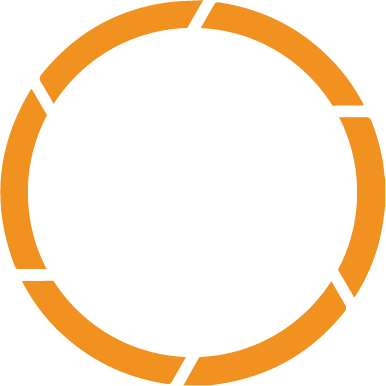 Carmen • Espagne
Que Dieu soit à l'œuvre sur les campus de la Guinée équatoriale et qu'il utilise les étudiants pour être lumière et sel parmi leurs collègues et leurs professeurs. Je suis un bénévole du GBU Espagne qui soutient le travail pionnier de la Guinée équatoriale à distance depuis Madrid. Le format en ligne a paralysé les activités des groupes étudiants mais nous permet de partager l’Évangile avec les étudiants guinéens du monde entier. Priez que l'œuvre de Dieu soit accomplie pour sa gloire, même en ligne.
Marina
Nous prions pour un réveil spirituel pour appeler autant d'équipiers que nous avons d'étudiants. Priez pour les ressources de soutenir plus d'équipiers. Priez pour le défi qu’est le partage de ma foi au sein d'une société qui ne veut pas se rapprocher de Dieu.
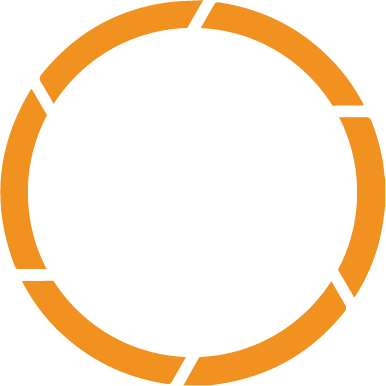 Marion • France
Le GBU de France organise régulièrement des sorties sur le campus pour rencontrer des étudiants non chrétiens et leur prêcher l’Évangile. Merci de prier que l’administration universitaire ne nous en empêche pas et que ces sorties portent du fruit. La France demeure un pays très fermé mais la crise sanitaire a permis des ouvertures pour parler de l’Évangile. Priez que beaucoup, beaucoup plus de personnes en France se tournent vers Christ.
Joanna • France
Priez que Dieu lève des étudiants qui ont un cœur pour partager la Parole de Dieu sur le campus et pour créer de nouveaux groupes. Après la pandémie, de nombreux étudiants sont impatients de se revoir face à face. Mais il est toujours difficile de partager sa foi dans un environnement où la religion est vue comme une affaire privée qui n’a pas sa place à l’université, ni sur les lieux de travail. Priez que les étudiants chrétiens puissent partager leur foi et les gens répondent eux aussi avec foi.
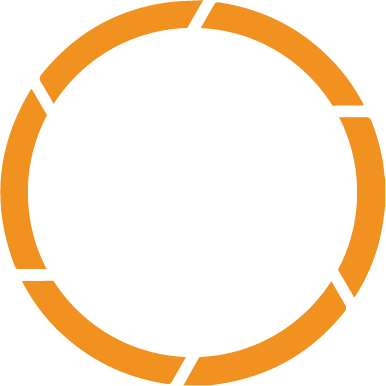 Emanuelle • France
Priez pour l’unité des chrétiens en Corse et pour des cœurs qui ont soif de l’Évangile dans une région très superstitieuse et religieuse, où règnent le catholicisme, l'occultisme et des traditions très fortes. En tant qu'équipière pionnière, merci de prier que je puisse avoir des contacts avec des étudiants chrétiens et non chrétiens. Ce n’est pas le cas actuellement. Priez pour que l'œuvre grandiose de Dieu continue à s’établir en Corse.
Lycia • France
Priez que les étudiants chrétiens s’engagent à vivre et partager leur foi sur le campus dans la vie quotidienne : qu'ils comprennent et vivent plus encore leur identité en Christ.  

Alors que nous ressortons de cette pandémie, les étudiants souhaitent fortement revenir sur le campus, voir leurs amis et établir de nouvelles relations. Nous avons un grand défi mais aussi une belle occasion d'accueillir tout le monde et de chercher ensemble des réponses dans la Bible aux questions qui nous ont secoués cette année. En particulier, nous essayons de développer des activités pour les étudiants internationaux qui peuvent avoir été fortement affectés par l’isolement cette année. Priez que Dieu établisse l'œuvre de nos mains.
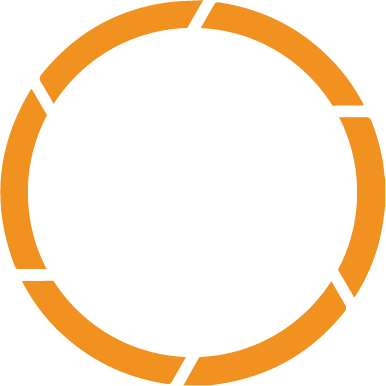 Howard • Belgique
Remerciez Dieu pour les quatre stagiaires qui ont pu aider les groupes sur les campus de Belgique l’année passée. Demandez à Dieu que des diplômés pensent à faire une formation avec le GBU après avoir achevé leurs études.  

La présence en ligne des groupes et des leaders l’année passée fait qu’il n’y a que peu d’étudiants au début de cette nouvelle année universitaire car tous les anciens leaders étudiants ont fini leurs études. Seul un leader étudiant s’est proposé pour l’instant. Priez que les étudiants prennent des initiatives. Priez pour ceux qui restructurent le GBU Belgique et que nous ayons plus d'équipiers afin de fortifier et d’encourager les groupes étudiants dans tout le pays.
Reike • Pays-Bas
Merci de prier pour le ministère parmi les étudiants internationaux aux Pays-Bas. Rendez grâces pour les nombreuses nouvelles connexions qui ont été établies au début de cette nouvelle année universitaire et priez pour ces étudiants.  

Merci de prier que nous puissions cette année lancer nos deux premières communautés intentionnelles au sein desquelles les étudiants et le personnel de l'IFES pourront vivre ensemble.  

Les étudiants subissent la pression d’être « performants ». Priez que les étudiants chrétiens soient courageux et fassent briller ardemment la lumière de Jésus dans les universités et dans leur propre communauté qui deviennent de plus en plus influencées par le sécularisme.
Anonyme
Nous prions que cinq nouveaux étudiants commencent à participer régulièrement à nos réunions avant la fin de cette année universitaire et que cinq autres qui y participent déjà se fassent baptisés. Priez avec nous pour cela ! 
 
Les étudiants qui sont déjà dans le groupe manquent d’enthousiasme à participer aux activités d’évangélisation, priez donc que Dieu ranime l'œuvre du groupe.
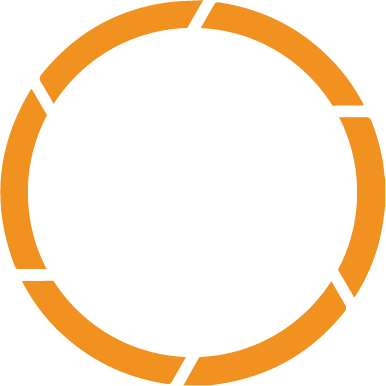 Charlotte • Italie
Merci de prier pour que le désir de connaître Dieu grandisse parmi les étudiants et le peuple. J’ai parfois l’impression que tout le monde est distrait, il y a tellement d’options, d’impressions, de nouvelles... Et en même temps tant de tristesse, de solitude et d’anxiété. Tout le monde cherche une réponse et une solution mais personne ne veut que celle-ci soit Jésus.  

Le groupe étudiant est plutôt petit, un peu éparpillé et très international. Cela nous donne beaucoup de richesse au niveau de la diversité, des différents campus, cultures etc. mais pose aussi beaucoup de problèmes dans la communication et lors des réunions. Je prie que nous puissions devenir une véritable famille.
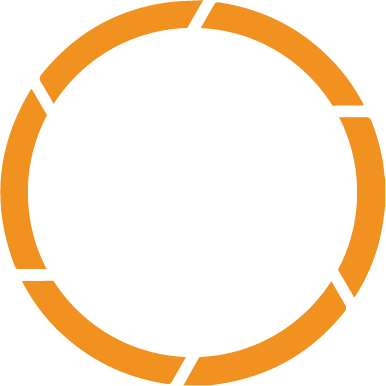 Joshua • France
Priez que les étudiants chrétiens comprennent l’importance de la mission. La Covid a amené à la fois des difficultés et des opportunités sur le campus, priez que nous puissions gérer les retombées avec sagesse.
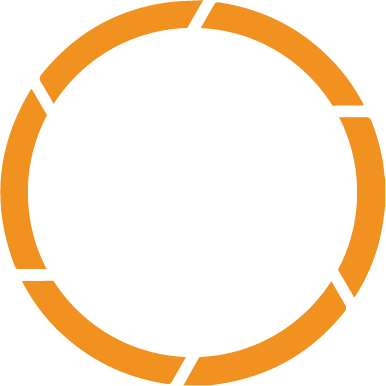 Amy • Royaume-Uni
Remerciez Dieu pour tous les étudiants internationaux qui sont venus à notre semaine des étudiants de première année et priez pour qu'ils continuent à participer à davantage d'événements cette année et à entendre parler de Jésus. Priez pour notre équipe de bénévoles qui aident en les accueillant et en discutant avec eux. Être chrétien à Strathclyde est un défi car sur les 23.000 étudiants, seuls 3% sont chrétiens, bien que cela nous donne aussi donc de grandes opportunités de partager l'évangile là où nous sommes !
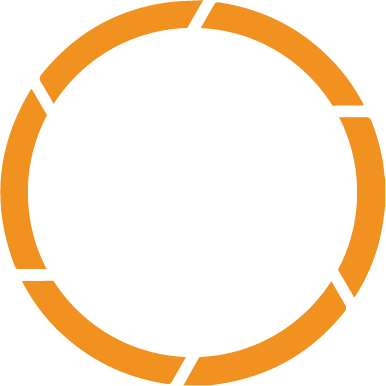 Thomas • Autriche
Notre pays semble être en transition entre un pays à tradition catholique à un pays post-chrétien. Il y a très peu de chrétiens qui croient en la Bible. Priez que les gens considèrent le christianisme non seulement comme une tradition mais comme le pardon des péchés, la relation avec Dieu et le seul chemin vers la vie éternelle. Que « les soucis de ce monde et l'attrait trompeur des richesses » (Matthieu 13:22) ne détournent pas les gens de la pensée de Dieu. 

Notre groupe étudiant n'est composé que de quelques personnes (et seulement certaines d'entre elles sont des étudiants). Priez pour que tous les étudiants chrétiens soient motivés pour se joindre à nous et peut-être aider à diriger le groupe. Priez pour la sagesse sur la meilleure façon d'être sel et lumière là où nous sommes !  
Priez pour de bonnes opportunités et de l'audace dans le partage de l'évangile dans nos universités qui sont des lieux où on a le sentiment de vouloir éviter les sujets controversés. Et que les graines semées dans les années passées portent du fruit.
GBU Cosenza • Itallie
Bien que nous voulions commencer à nous rencontrer physiquement et que la situation concernant la Covid soit mieux ici, l'endroit où nous nous rencontrions avant la pandémie n'est plus disponible, nous apprécierions donc vraiment vos prières pour un nouvel lieu pour nos rencontres. Priez pour que nous puissions redémarrer une certaine évangélisation après la pandémie, et que Dieu renouvelle notre travail parmi les étudiants avec des gens qui se tournent vers lui.
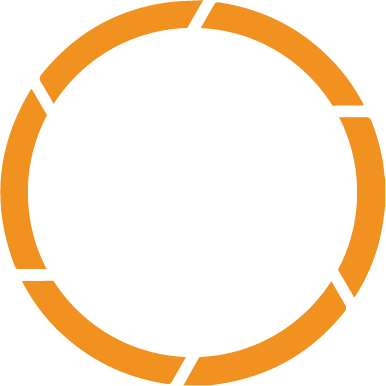 Elizabetta • Itallie
Dans la région Emilie-Romagne au centre-nord de l'Italie, il y a actuellement deux groupes d'étudiants actifs (Modène et Bologne), un nouveau groupe commence cette année (Parme, Dieu soit loué !) et il y a quelques contacts pour un éventuel groupe dans une autre ville (Forlì). Merci de prier pour ces groupes, afin qu'ils puissent s'établir et se rencontrer à nouveau en personne. Prions pour que nous trouvions un endroit approprié pour nous rassembler dans chacun des campus où nous sommes présents, en respectant toutes les réglementations Covid. Priez pour que les groupes GBU soient unis et enthousiastes, que les réunions soient l'occasion de discussions et de réflexions. Priez pour notre témoignage à nos amis et camarades de classe, afin que de nouveaux étudiants puissent venir dans les groupes. Nous sommes reconnaissants de la façon dont Dieu nous a guidés tout au long de l'année dernière, alors priez pour que nous comptions sur lui pour toute la force et les ressources pour cette année.
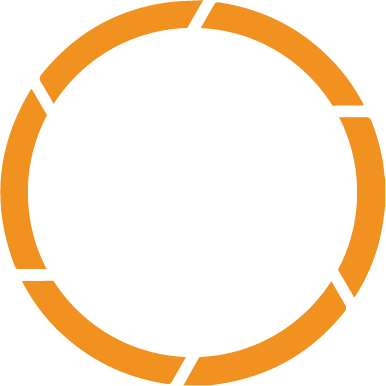 Mattia • Italie
Nous aimerions recevoir la prière pour notre groupe à Udine dans la région Frioul-Vénétie Giulia. Cette année, ce serait super de se réunir en personne, et d'atteindre de nouveaux étudiants. Priez que Dieu fasse croître notre groupe. Priez pour la possibilité d'un nouveau groupe de GBU en formation à Trieste. Nous sommes peu d'étudiants, et les équipiers les plus proches sont à 300 kilomètres de distance. Nous apprécions donc vos prières.